Digital Health Check
© 2015 IBM Corporation
Session Agenda
Purpose: Provide a basic understanding and the importance of doing a digital health check of your Digital Analytics Page Tags.

Objectives: At the end participants will be able to:
Better understand the importance of validation in their page tags
Provide a digital pulse of how their page tags are performing, easy fixes, and what steps are needed to bring their tags back to life.
2
© 2015 IBM Corporation
Why check your heartbeat?
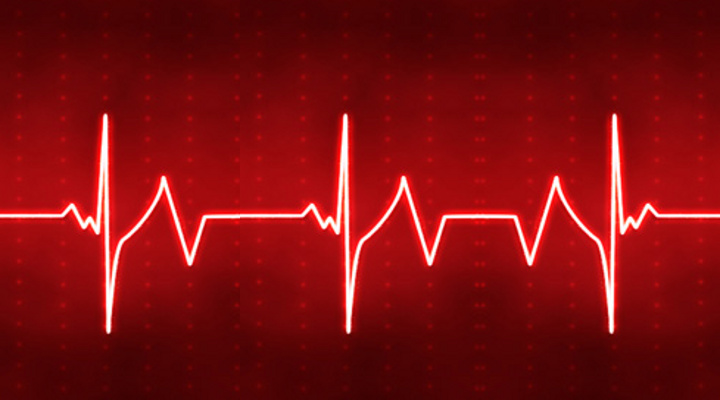 3
© 2015 IBM Corporation
Heart Arrhythmias
4
© 2015 IBM Corporation
Why Check Page Tags?
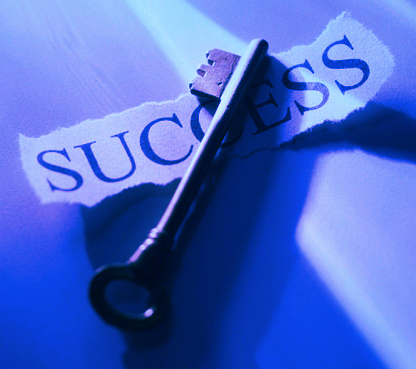 Validate your data

Consistency in data collection 

Human’s make mistakes

It’s healthy
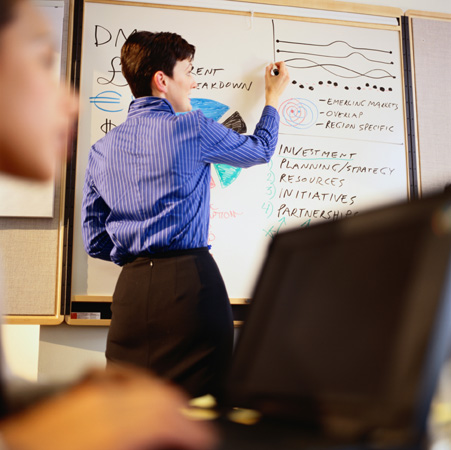 5
© 2015 IBM Corporation
[Speaker Notes: - Doing things like this client or that client]
How Can I View Tags!
© 2015 IBM Corporation
6
How Can I View Tags?
Digital Analytics Plug-in > TagBar
Manage > Installation > Tools Browser Plugin
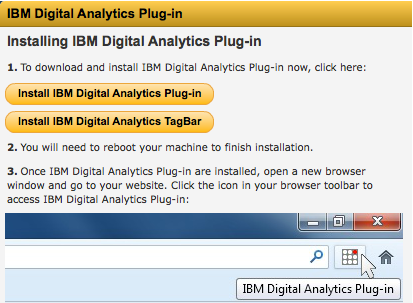 © 2015 IBM Corporation
7
Plugin vs. TagBAR
Plugin
Must be logged in to use it
Provides additional features (e.g. LIVEview, TruePath Builder)
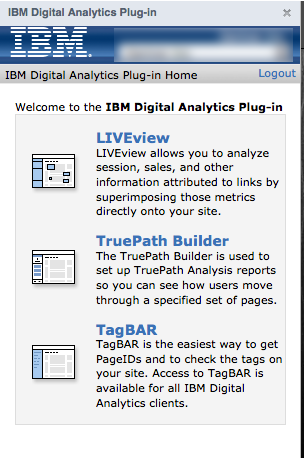 TagBAR
Standalone TagBAR
No login required
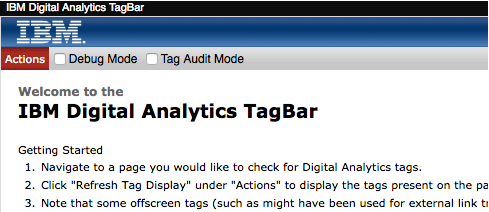 © 2015 IBM Corporation
8
TagBAR Options
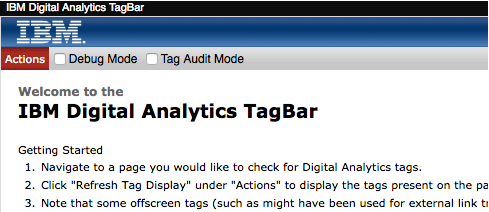 Debug Mode
Tag Audit Mode
© 2015 IBM Corporation
9
TagBAR Options
Debug Mode: Hidden IBM-generated parameter data (e.g. Page Start Time (st), Random (rnd), and any applicable (cj*) Client Managed 1st Party cookie parameters. Event-generated Tags, such as Link Click tag, Link Impression tag and Form Action tag.

Debug Mode Off
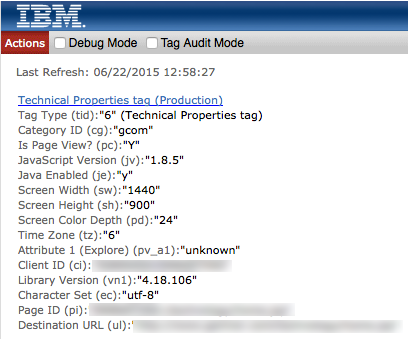 © 2015 IBM Corporation
10
TagBAR Options
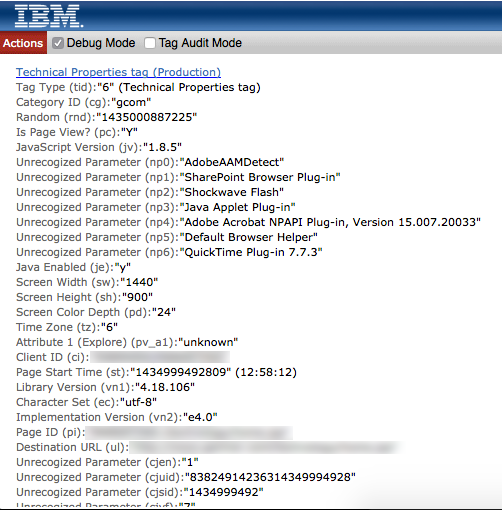 Debug Mode: Hidden IBM-generated parameter data (e.g. Page Start Time (st), Random (rnd), and any applicable (cj*) Client Managed 1st Party cookie parameters. Event-generated Tags, such as Link Click tag, Link Impression tag and Form Action tag.

Debug Mode On
© 2015 IBM Corporation
11
TagBAR Options
Tag Audit Mode: Checks tags and tag properties to ensure validity as well as informative information.
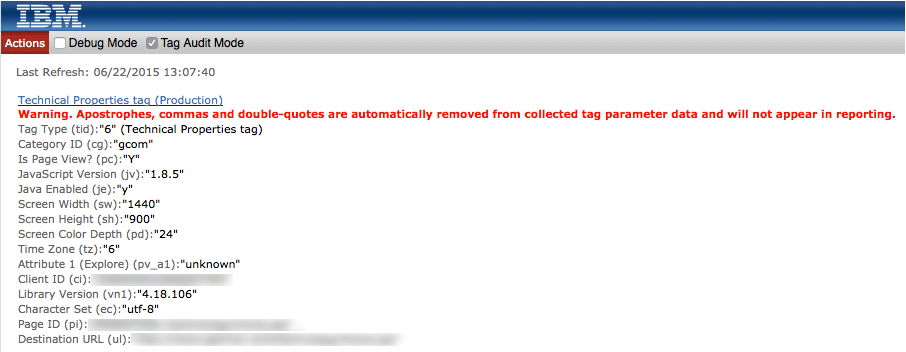 © 2015 IBM Corporation
12
Consistency
© 2015 IBM Corporation
13
Consistency
Page View Tags
Is every page tagged
Only one page view tag per page
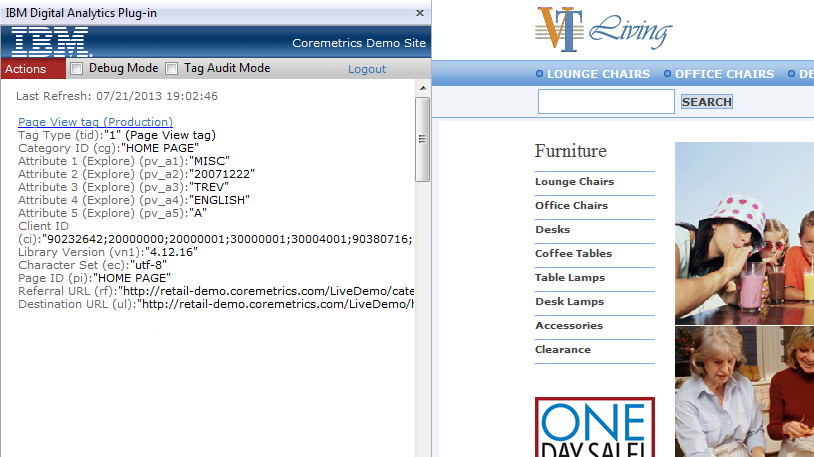 © 2015 IBM Corporation
14
Consistency in Categories
Content Category ID
Are they defined on every page and following your organization’s structure

Product Category ID
Is every single product offered assigned with a Product Category ID

Page Category ID & Product Category ID should have the same value
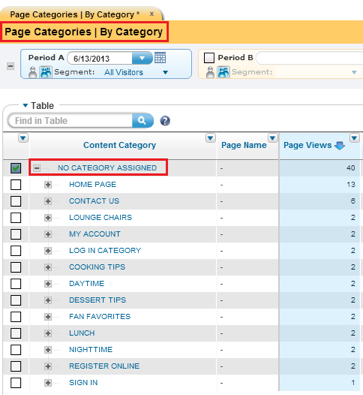 15
© 2015 IBM Corporation
Category Definition File
The Category Definition File maps every category ID sent in tags to a display name and a parent category. The file should be uploaded to Digital Analytics through the https://import.coremetrics.com  Import GUI, or the FTP account that is configured and managed through the GUI.
The Category Definition File is a comma separated values (CSV) file. Each line describes a category in the hierarchy. Each line has four values:
Client ID
Category ID
Category Name
Parent Category ID.
16
© 2015 IBM Corporation
CDF Structure
Category ID, Category Name, and Parent Category columns (2-4) values can be in uppercase, lowercase, or mixed case for character sets having multiple case values. All CDF column values are converted to uppercase upon import to Digital Analytics.
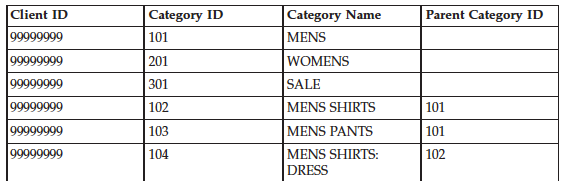 17
© 2015 IBM Corporation
No Category Assigned
Top Level “No Category Assigned”
Page tags contain category ID, but the category ID is missing from the CDF file.

Subcategory “No Category Assigned”
Page tags do not send category ID information when page tags fire.
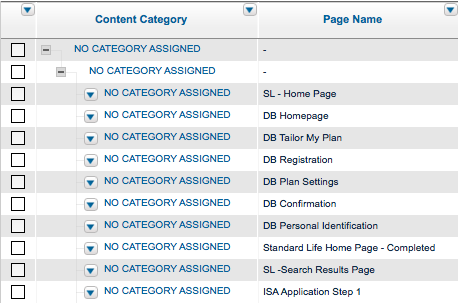 18
© 2015 IBM Corporation
Successful Search Terms
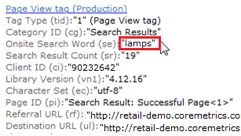 Successful searches should populate the Onsite Search Word(se) parameter.

Successful searches should also include the number of results found.
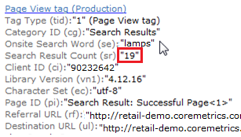 © 2015 IBM Corporation
19
Unsuccessful Search Terms
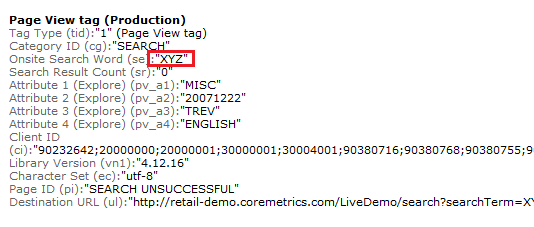 Unsuccessful searches should populate the Onsite Search Word(se) parameter.

Unsuccessful searches should also include the number of results found.
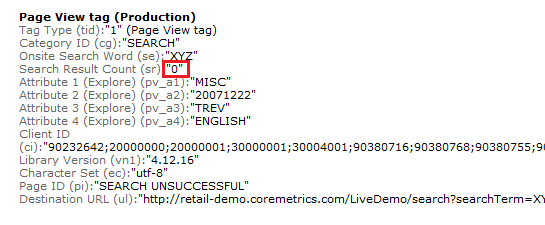 © 2015 IBM Corporation
20
Shop Tags
All price fields are numbers only

No currency Symbols

No thousand separators

Dot used as decimal point
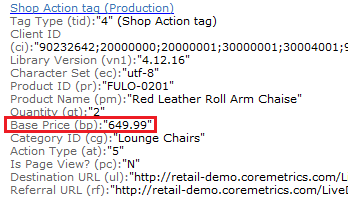 © 2015 IBM Corporation
21
Shop Tag Consistency
The same values are used for product ID, product name, and category ID in product view, shop5 and shop9 tags and base Price in Shop 5 and Shop 9 tags for the same product matches.
 - Base Price in Shop tags does not include tax/shipping/etc
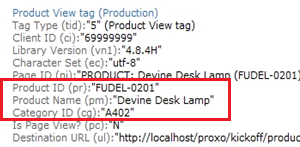 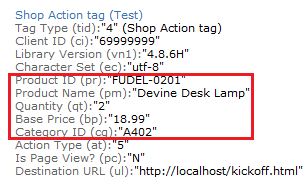 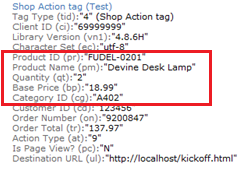 © 2015 IBM Corporation
22
Order Tag
Page View Tag is triggered

Order Tag is triggered with all required values
Order ID
Order Subtotal
Order Shipping
Registration ID

Shop Action 9 is sent for each item
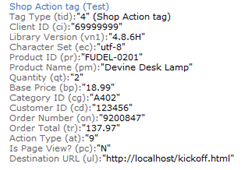 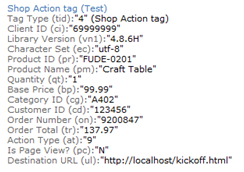 © 2015 IBM Corporation
23
Q&A
© 2015 IBM Corporation
Tag Audit
Need a tag audit or further questions?

Brandon Madsen – bmadsen@us.ibm.com
© 2015 IBM Corporation
25